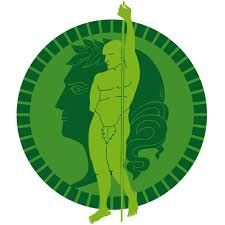 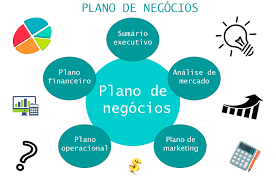 Plano de Negócio (Business Plan) 2 – Educação Física e Esporte
Adaptado SEBRAE
2022
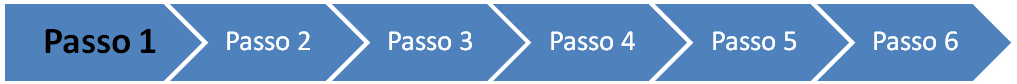 Definição do Mercado
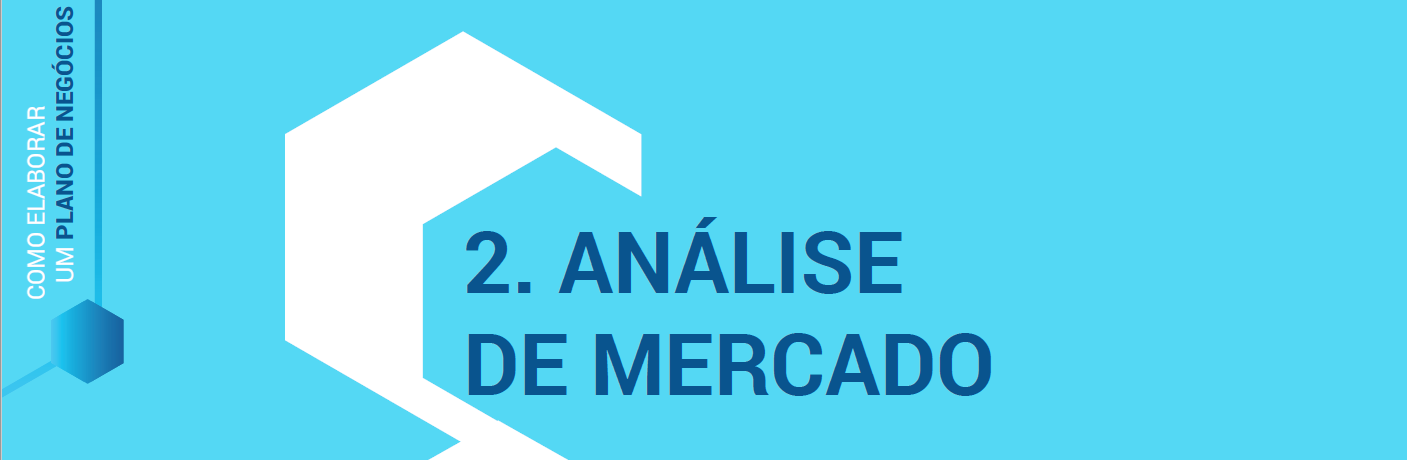 2
Conceito
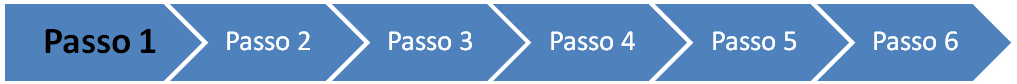 Definição do Mercado
O Mercado

Tamanho do mercado
Potencial do mercado
Atratividade/ameaças
Participação de mercado
Segmentação de mercado
Tendências e futuro do mercado
Players do mercado e ranking (concorrentes)
Tamanho do Mercado
3
Conceito
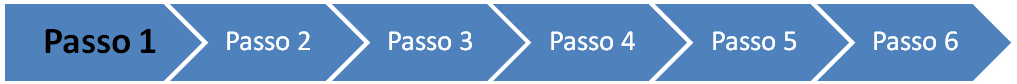 Definição do Mercado
2. Análise de Mercado

2.1 Estudo dos Clientes
2.2 Estudo dos Concorrentes
2.3 Estudo dos Fornecedores
4
Conceito
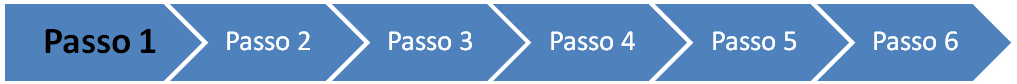 Definição do Mercado
2.1 Estudo dos Clientes

Esta é uma das etapas mais importantes da elaboração do seu plano. Afinal, sem clientes não há negócios. 
Os clientes não compram apenas produtos, mas soluções para algo que precisam ou desejam. 
Você pode identificar essas soluções se conhecê-los melhor. Para isso, responda às perguntas e siga os passos a seguir:
5
Conceito
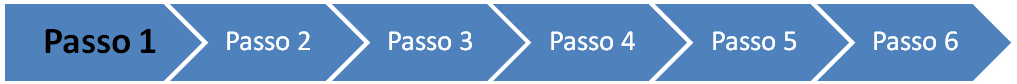 Definição do Mercado
2.1 Estudo dos Clientes

1º passo: identificando as características gerais dos clientes
	• Qual a faixa etária?
	• Na maioria são homens ou mulheres?
	• Têm família grande ou pequena?
	• Qual é o seu trabalho?
	• Quanto ganham?
	• Qual é a sua escolaridade?
	• Onde moram?
6
Conceito
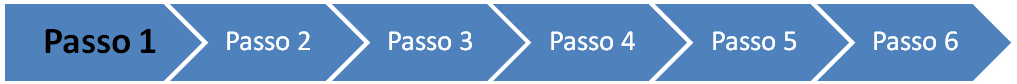 Definição do Mercado
2.1 Estudo dos Clientes

2º passo: identificando os interesses e comportamentos dos clientes
	• Que quantidade e com qual frequência compram esse 	tipo de produto ou serviço?
	• Onde costumam comprar?
	• Que preço pagam atualmente por esse produto ou serviço 	similar?
7
Conceito
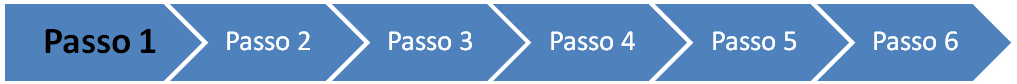 Definição do Mercado
2.1 Estudo dos Clientes

3º passo: identificando o que leva essas pessoas a comprar
	• O preço?
	• A qualidade dos produtos e/ou serviços?
	• A marca?
	• O prazo de entrega?
	• O prazo de pagamento?
	• O atendimento da empresa?
8
Conceito
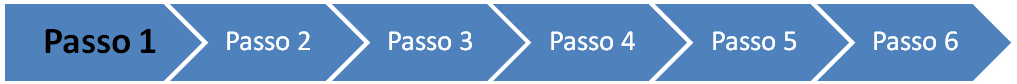 Definição do Mercado
2.1 Estudo dos Clientes

4º passo: identificando onde estão os seus clientes
	• Qual o tamanho do mercado em que você irá atuar?
	• É apenas sua rua?
	• O seu bairro?
	• Sua cidade?
	• Todo o Estado?
	• O País todo ou outros países?
	• Seus clientes encontrarão sua empresa com facilidade?
9
Conceito
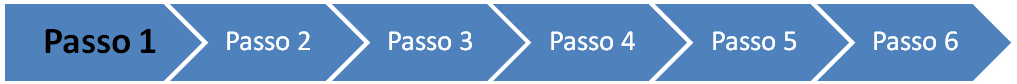 Definição do Mercado
Pesquisa de Mercado
	A Pesquisa de Mercado é uma ferramenta importante para que você obtenha informações valiosas sobre o mercado em que atua ou pretende atuar. Quanto maior o seu conhecimento sobre o mercado, clientes, fornecedores, concorrentes, melhor será o desempenho do seu negócio.
Pesquisa de Mercado
Formulário de pesquisa (do cliente)
Pesquisa do ponto
10
Conceito
Ferramenta
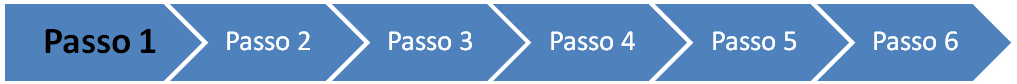 Definição do Mercado
2.2 Estudo dos Concorrentes

Você pode aprender lições importantes observando a atuação da concorrência. 
Procure identificar quem são seus principais concorrentes. 
A partir daí, visite-os e examine suas boas práticas e deficiências.
Lembre-se de que concorrentes são aquelas empresas que atuam no mesmo ramo de atividade que você e que buscam satisfazer as necessidades dos seus clientes.
11
Conceito
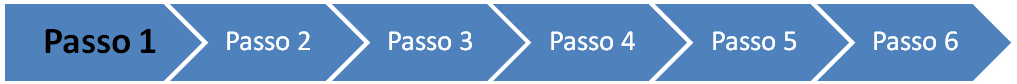 Definição do Mercado
2.2 Estudo dos Concorrentes

Enumere os pontos fortes e fracos em relação a:
	• qualidade dos materiais empregados - cores, tamanhos, 	embalagem, variedade, etc.;
	• preço cobrado;
	• localização;
	• condições de pagamento - prazos concedidos, descontos 	praticados, etc.;
	• atendimento prestado;
	• serviços disponibilizados - horário de funcionamento, entrega 	em domicílio, tele-atendimento, etc.;
	• garantias oferecidas.
12
Conceito
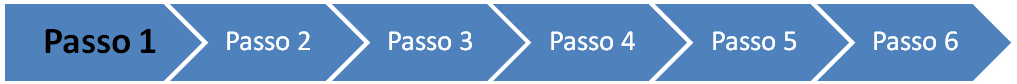 Definição do Mercado
2.2 Estudo dos Concorrentes

Após fazer essas comparações, tire algumas conclusões.
	• Sua empresa poderá competir com as outras que já estão há mais 	tempo no ramo?
	• O que fará com que as pessoas deixem de ir aos concorrentes para 	comprar de sua empresa?
	• Há espaço para todos, incluindo você?
	• Se a resposta for sim, explique os motivos disso. Caso contrário, que 	mudanças devem ser feitas para você concorrer em pé de igualdade 	com essas empresas?
13
Conceito
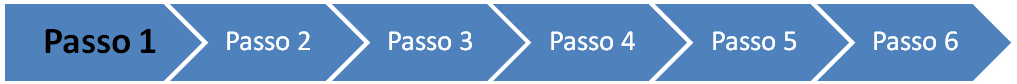 Definição do Mercado
2.3 Estudo dos Fornecedores

O mercado fornecedor compreende todas as pessoas e empresas que irão fornecer as matérias-primas e equipamentos utilizados para a fabricação ou venda de bens e serviços. 

Inicie o estudo dos fornecedores levantando quem serão seus fornecedores de equipamentos, ferramentas, móveis, utensílios, matérias-primas, embalagens, mercadorias e serviços.

Relações de fornecedores podem ser encontradas em catálogos telefônicos e de feiras, sindicatos e no próprio SEBRAE.
14
Conceito
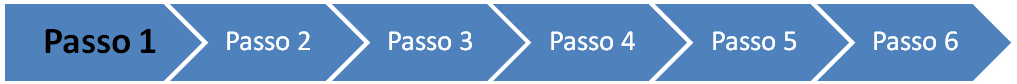 Definição do Mercado
2.3 Estudo dos Fornecedores

Outra fonte rica de informações é a Internet.

Mantenha um cadastro atualizado desses fornecedores.

Pesquise, pessoalmente ou por telefone, questões como: preço, qualidade, condições de pagamento e o prazo médio de entrega. 

Essas informações serão úteis para determinar o investimento inicial e as despesas do negócio.
15
Conceito
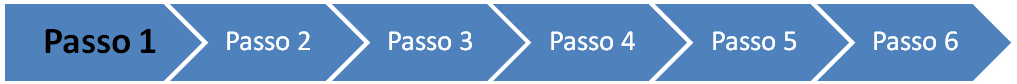 Definição do Mercado
2.3 Estudo dos Fornecedores

 Analise pelo menos três empresas para cada artigo necessário;
Mesmo escolhendo um entre vários fornecedores, é importante manter contato com todos, ou pelo menos com os principais, pois não é possível prever quando um fornecedor enfrentará dificuldades;
Ao adquirir matérias-primas, insumos ou mercadorias faça um estudo de verificação da capacidade técnica dos fornecedores. 
Todo fornecedor deve ser capaz de suprir o material ou as mercadorias desejadas, na qualidade exigida, dentro do prazo estipulado e com o preço combinado.
16
Conceito
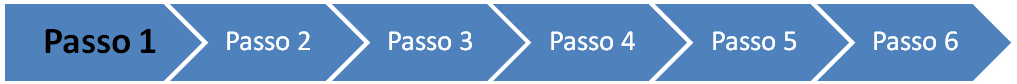 Definição do Mercado
2. Análise de Mercado

Planeje como irá buscar informações sobre o mercado consumidor, concorrente e fornecedor. 
Conhecer o mercado é uma das tarefas mais importantes para a elaboração do plano de negócio. 
Transporte esse planejamento para o roteiro consolidado.
17
Conceito
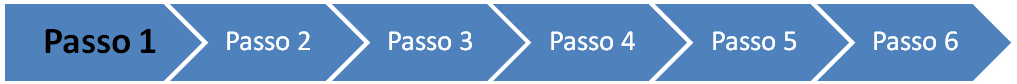 Definição do Mercado
Matriz BCG
As 5 Forças Competitivas de Porter
 
Nível de rivalidade;
Ameaça de entrantes;
Ameaça de substitutos;
Poder de compra do cliente;
Poder de negociação do fornecedor.
Crescimento mercado
Baixo                                               	    Alto
Alto			Baixo 
Domínio da Participação
18
Ferramenta
Ferramenta
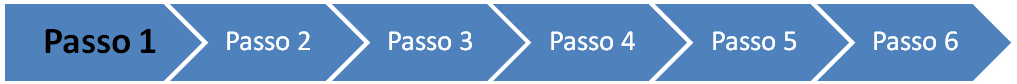 Qual o Mercado?
19
Prática
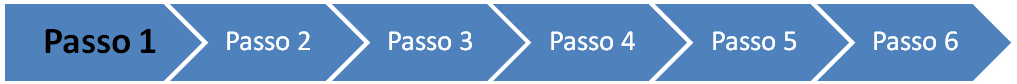 Qual o Mercado?
20
Prática
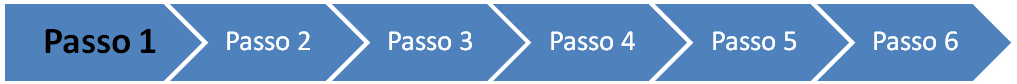 Qual o Mercado?
Concorrentes
21
Prática
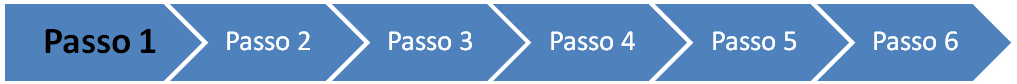 Qual o Mercado?
Fornecedores
22
Prática
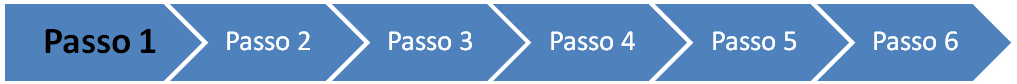 Qual o Mercado?
Ponto (Localização)
23
Prática
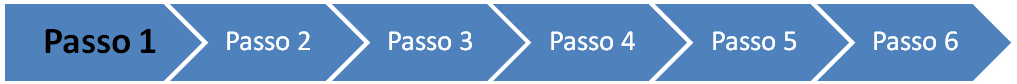 Análise Econômica
Economia
	O empreendedor ao se lançar na iniciativa empresarial deverá entender da dinâmica da economia do seu país. Como seu negócio é afetado pelas condições econômicas de mercado. Um ambiente econômico saudável é condição básica para estimular investimentos na criação de empresas. O Governo tem um papel fundamental nesse processo por ser um importante agente de controle e regulamentação dos mercados e também um agente fomentador de desenvolvimento da economia.
Cenários
Um cenário corresponde ao desenvolvimento de modelos hipotéticos de possíveis ambientes externos futuros que poderão afetar positiva ou negativamente o desempenho da empresa. A partir do estudo dessas hipóteses estabelece-se cursos de ação para alinhar as estratégias da empresa com esse futuro provável. Lembrando sempre que as possibilidades futuras são mais probabilísticas do que determinísticas.
24
Conceito
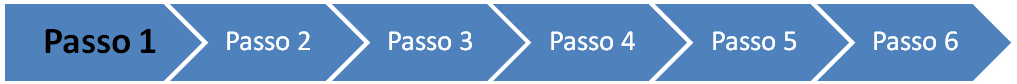 Análise Econômica
Variáveis do Macro Ambiente
Economia;
Tecnologia;
Demografia;
Cultura;
Política;
Ecologia;
Legislação;
Aspectos sociais.
Fatores que Afetam a Competitividade
Melhor acesso a fatores de produção;
Maior disponibilidade de capital;
Melhor captação de capital de terceiros;
Melhor tecnologia;
Maior acesso às informações dos consumidores;
Aumento de players globais;
Maturação de mercados – busca de novos mercados;
Aumento de canais de distribuição
25
Conceito
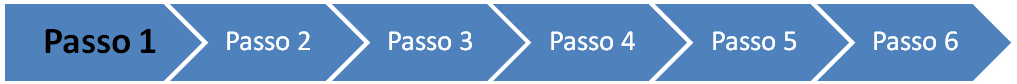 Qual o Cenário?Quais as Variáveis?
26
Prática
Até aqui definir
27
Prática
Plano de Marketing
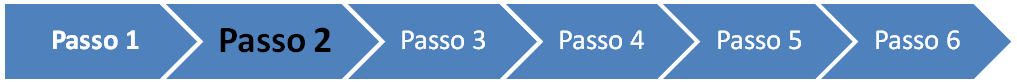 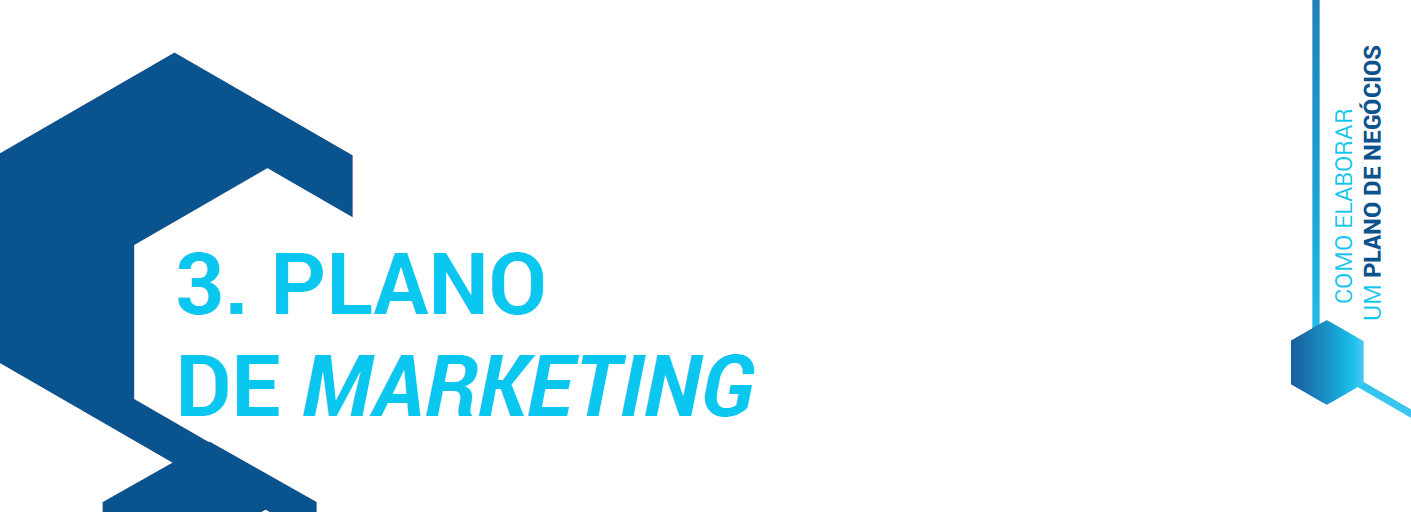 28
Conceito
Plano de Marketing
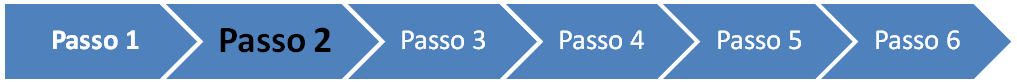 Plano de Marketing
4 Ps de Marketing (produto, preço, praça, promoção) ou 4Cs(cliente, custo, conveniência e comunicação) 
Marcas
Linha de Produtos
Projeto, garantia, assistência técnica
29
Conceito
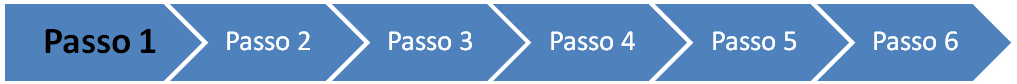 Plano de Marketing
3.1 Descrição dos principais produtos e serviços (Produto)

Principais itens que serão fabricados, vendidos ou os serviços que serão prestados. 
Informe quais as linhas de produtos, especificando detalhes como tamanho, modelo, cor, sabores, embalagem, apresentação, rótulo, marca, etc. 
Para empresas de serviço, informe quais serviços serão prestados, suas características e as garantias oferecidas.
30
Conceito
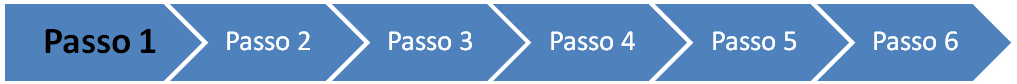 Plano de Marketing
3.1 Descrição dos principais produtos e serviços (Produto)

Lembre-se de que a qualidade do produto é aquela que o consumidor enxerga. 
Quando decidir melhorar um produto ou um serviço, pense sempre sob o ponto de vista do cliente. 
Verifique se há regulamentos ou exigências oficiais a serem atendidas (vigilância sanitária, normas técnicas, etc.) para a produção ou acondicionamento dos produtos vendidos por você.
31
Conceito
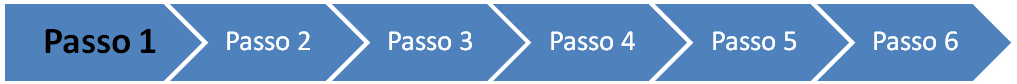 Plano de Marketing
3.2 Preço

Preço é o que consumidor está disposto a pagar pelo que você irá oferecer. 
A determinação do preço deve considerar os custos do produto ou serviço e ainda proporcionar o retorno desejado. 
Ao avaliar o quanto o consumidor está disposto a pagar, você pode verificar se seu preço será compatível com aquele praticado no mercado pelos concorrentes diretos.
32
Conceito
Plano de Marketing
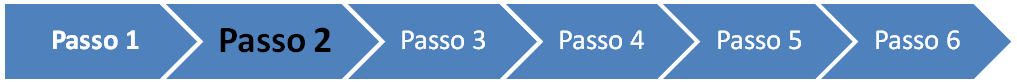 Preço Financeiro
Custos fixo e variável
Margem de contribuição
Margem de lucro
Preço Psicológico
valor da marca
status, referencial
emoção x razão
exclusividade 

Preço de Mercado
ciclo de vida do produto
concorrência
 economia e situação do mercado
controle governamental
3.2 Preço
Política de preços
Preço de entrada
Desnatamento de preço
Preço de defesa
Preço promocional
33
Conceito
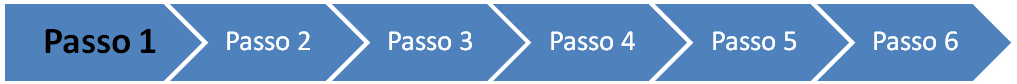 Plano de Marketing
3.3 Estratégias Promocionais (Promoção)

Promoção é toda ação que tem como objetivo apresentar, informar, convencer ou lembrar os clientes de comprar os seus produtos ou serviços e não os dos concorrentes. 
A seguir, estão relacionadas algumas estratégias:
	• Propaganda em rádio, jornais e revistas;
	• Internet;
	• Mala direta, folhetos e cartões de visita;
	• Carro de som e faixas;
	• Brindes e sorteios;
	• Descontos; e, 
	• Participação em feiras e eventos.
34
Conceito
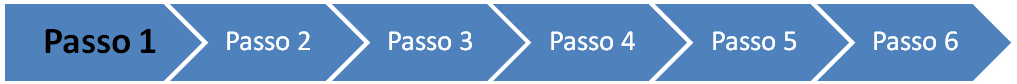 Plano de Marketing
3.3 Estratégias Promocionais (Promoção)

Determine de que maneira você irá divulgar seus produtos, pois todas as formas de divulgação implicam em custos.
Leve em conta o retorno dessa estratégia, seja na imagem do negócio, no aumento do número de clientes ou no acréscimo da receita.
Existem diversos tipos de divulgação. 
Use a criatividade para encontrar as melhores maneiras de divulgar seus produtos ou, então, observe o que seus concorrentes fazem.
35
Conceito
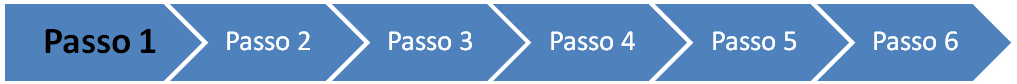 Plano de Marketing
3.3 Estratégias Promocionais (Promoção)

Panfletos e volantes podem ser entregues em locais com grande fluxo de pessoas. Neles, você deve colocar informações básicas sobre os produtos e serviços (nome da empresa, endereço, telefone, etc.).
Uma alternativa interessante é a divulgação em revistas especializadas ou em jornais de bairro. Esses anúncios são mais baratos e atingem diretamente o seu público-alvo.
Feiras são bons locais para apresentar sua empresa a um público selecionado por juntar clientes, especialistas, concorrentes e fornecedores, além de gerar vendas.
36
Conceito
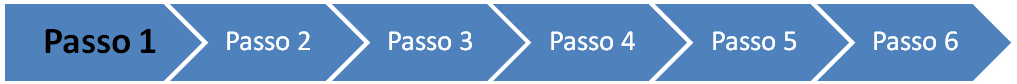 Plano de Marketing
3.3 Estratégias Promocionais (Promoção)

Uma marca bem trabalhada contribui para o sucesso do empreendimento. 
Crie uma marca (nome e logotipo) que seja fácil de pronunciar e memorizar. 
Consulte o nome e a logomarca junto ao INPI – INSTITUTO NACIONAL DE PROPRIEDADE INDUSTRIAL –, para certificar- se de que poderá fazer uso de ambos. Busque mais informações na página do INPI (www.inpi.gov.br).
37
Conceito
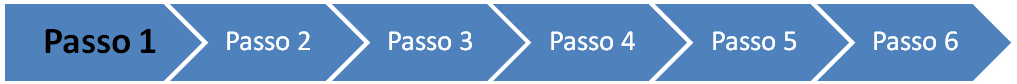 Plano de Marketing
3.4 Estrutura de Comercialização (Praça)

A estrutura de comercialização diz respeito aos canais de distribuição, isto é, como seus produtos e/ou serviços chegarão até os seus clientes.
A empresa pode adotar uma série de canais para isso, como: vendedores internos e externos, representantes, online etc.
Reflita sobre quais serão os meios mais adequados para se alcançar os clientes. 
Para isso, pense no tamanho dos pedidos, na quantidade de compradores e no comportamento do cliente, isto é, se ele tem por hábito comprar pessoalmente, por telefone ou outro meio.
38
Conceito
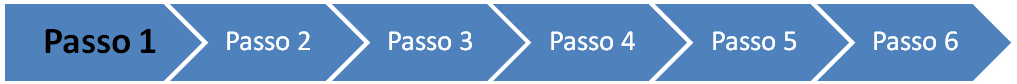 Plano de Marketing
3.4 Estrutura de Comercialização (Praça)

A comercialização dos produtos e/ou serviços pode ser feita pelos proprietários, por vendedores ou por outras empresas. 

Independente da forma, o importante é que isso seja feito.
39
Conceito
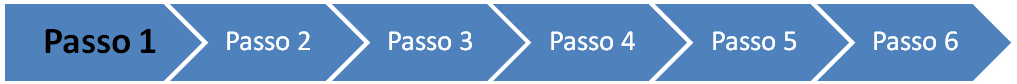 Plano de Marketing
3.4 Estrutura de Comercialização (Praça)

A comercialização dos produtos e/ou serviços pode ser feita pelos proprietários, por vendedores ou por outras empresas. 

Independente da forma, o importante é que isso seja feito.

A internet é um instrumento de vendas muito utilizado atualmente. 

Pode ser conjugado com a divulgação dos produtos e serviços da empresa.
40
Conceito
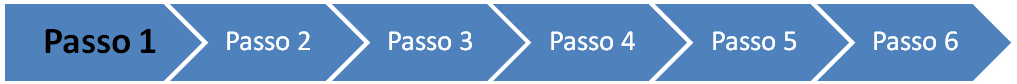 Plano de Marketing
3.5 Localização do Negócio (Praça)

Identificar a melhor localização para a instalação de seu negócio e justificar os motivos da escolha desse local. 
A definição do ponto está diretamente relacionada com o ramo de atividades.
Um bom ponto comercial é aquele que gera um volume razoável de vendas. 
A localização é fundamental para o sucesso de seu negócio, leve em consideração os seguintes aspectos.
41
Conceito
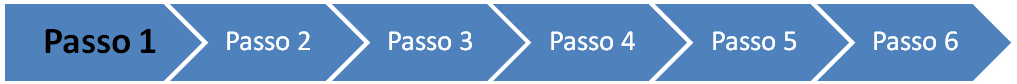 Plano de Marketing
3.5 Localização do Negócio (Praça)

Analise o contrato de locação, as condições de pagamento e o prazo do aluguel do imóvel;
Verifique as condições de segurança da vizinhança;
Observe a facilidade de acesso, o nível de ruído, as condições de higiene e limpeza e a existência de locais para estacionamento;
Fique atento para a proximidade dos clientes que compram seus produtos e o fluxo de pessoas na região;
42
Conceito
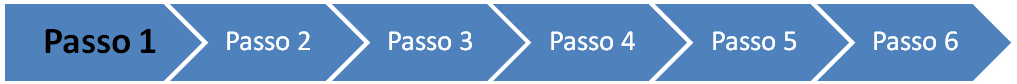 Plano de Marketing
3.5 Localização do Negócio (Praça)

Lembre–se de certificar da proximidade de concorrentes;
Avalie a proximidade dos fornecedores, pois isso influencia no prazo de entrega e no custo do frete;
Visite o ponto pelo menos três vezes, em horários alternados, para verificar o movimento de pessoas e de veículos no local.
43
Conceito
Plano de Marketing
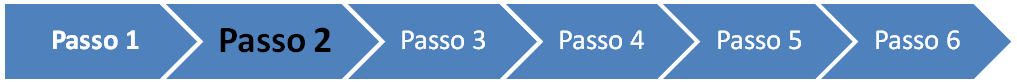 Promoção
Campanha de Marketing
Verba da campanha


Vendas
Força de vendas
Remuneração e programa de premiação
Pós venda e relacionamento com o cliente

Praça
Localização dos clientes
Canais de vendas
44
Conceito
Qual o Plano de Marketing?
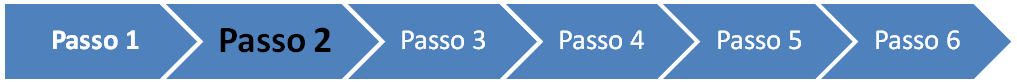 45
Prática
Qual o Plano de Marketing?
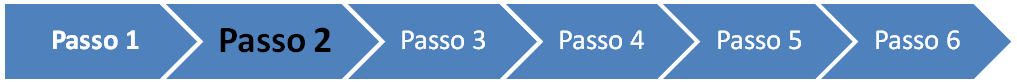 Política de Vendas
Condição de Pagamento
Financiamento das vendas
Política de atendimento
Tipo de venda: Atacado e varejo
Comissão e premiação de vendedores
Treinamento de vendedores
46
Prática
Qual o Plano de Marketing?
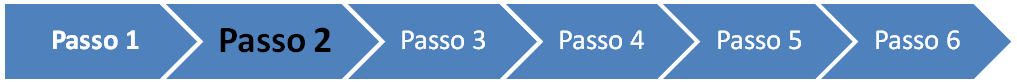 Promoção
Quais ações promocionais de lançamento da empresa
Qual o custo de investimento na campanha de promoção
47
Prática